Southridge Video
Special Event Videography
Capture Any Event
Weddings
Anniversaries
Birthdays
Graduations
Recitals
Speeches
School events
Family reunions
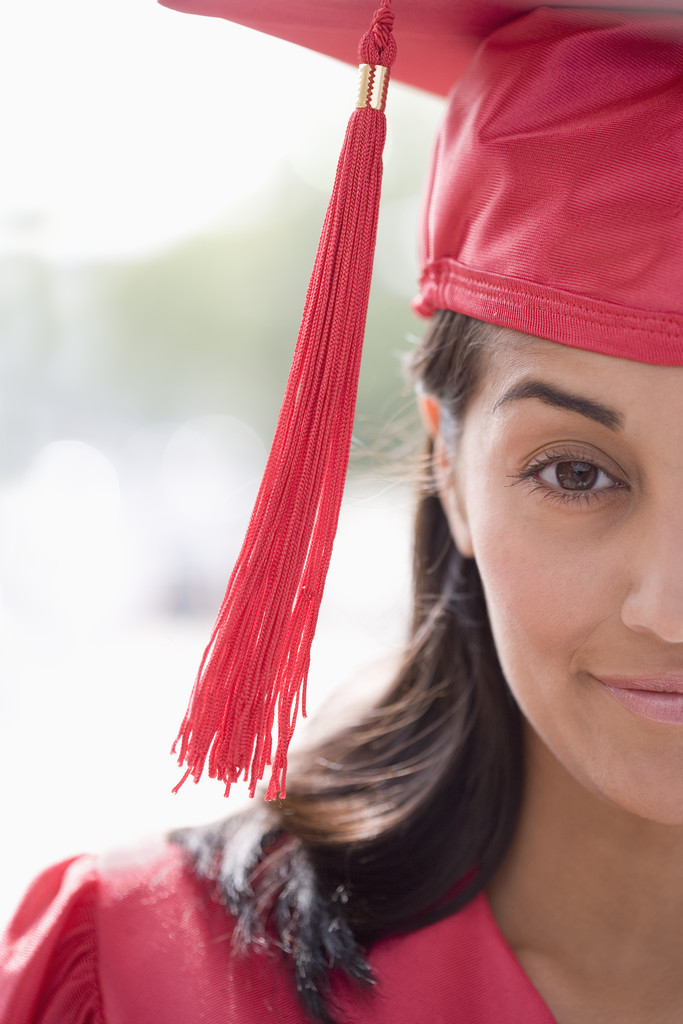 2
Special Events
12/19/2006
State of the Art
All digital video and audio
High-resolution video available
Full stereo sound or 5.1 surround sound
Professional-quality lighting for interior or exterior locations
Multiple cameras and microphones
On-scene wireless direction
3
Special Events
12/19/2006
Experience and Expertise
Over 40 years in the production business
Award-winning videographers
Highly trained crew
Entire team experienced in film/TV
Editors from top West Coast universities
4
Special Events
12/19/2006
Our Services
Videography
Audio production
Audio and video editing
Custom animation
Tape and disc duplication
Analog-to-digital conversion
5
Special Events
12/19/2006
Contact Information
E-mail
sales@southridgevideo.com 
Web site
www.southridgevideo.com
Address
457 Gray Road
North Hills, OH 45678
Phone
(513) 555-6543
Fax
(513) 555-5432
6
Special Events
12/19/2006